Semantisatieverhaal:
Dat buurman Bob aan mountainbiken doet weten jullie natuurlijk al. Maar weten jullie ook al dat hij in de bergen fietst? Down Hill Mountainbiken noemt je dat. Volgende week gaat hij fietsen in de Alpen. De Alpen is het gebergte, een groep bergen, op de grens van Duitsland, Oostenrijk , Frankrijk en Italië. De grens is een plek waar een land ophoudt en waar een ander land begint. De Alpen trekken altijd al veel mensen aan die houden van wandelen. Aantrekken betekent naar zich toehalen omdat het leuk, mooi of lekker is. Nu gaan er ook  mensen naar toe om te fietsen. Volgens Bob zijn de Alpen ideaal om te fietsen. Ideaal betekent het allerbest of allerfijnst. Je komt op de mooiste plekken terecht.  Terechtkomen betekent op een plaats komen. En het uitzicht op de top, wat je om je heen kunt zien, is geweldig.Je kan niet zo maar fietsen in de bergen. Je moet een hele goede fiets hebben. Ook moet je goed trainen. Zeker voor een zware fietstocht. Stel je voor dat je boven op de berg duizelig wordt. Duizelig betekent alsof alles om je heen draait. Je kan dan misschien wel naar beneden vallen. Ik laat je nog even een filmpje zien van buurman Bob. Hij racet hier naar beneden. Brr... wat spannend. (Klik ....filmpje duurt ongeveer 2 minuten)Zou jij dit ook durven?
[Speaker Notes: Woordenschatwoorden]
Gerarda Das
Mariët Koster
Mandy Routledge
Francis Vrielink
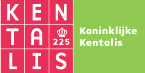 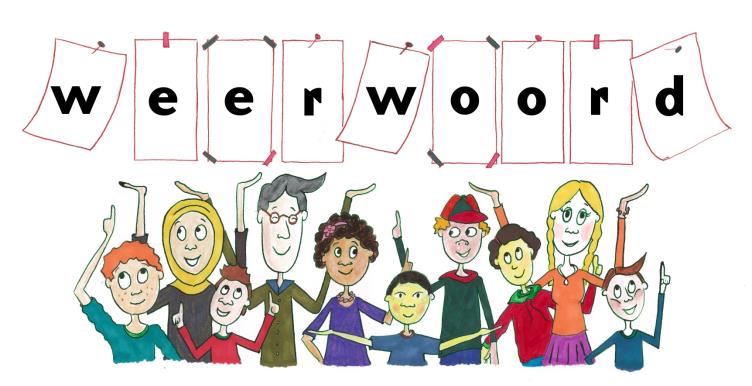 Week 22  – 28 mei 2019
Niveau AA
het gebergte
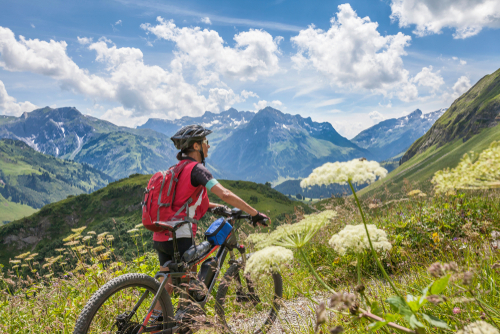 de grens
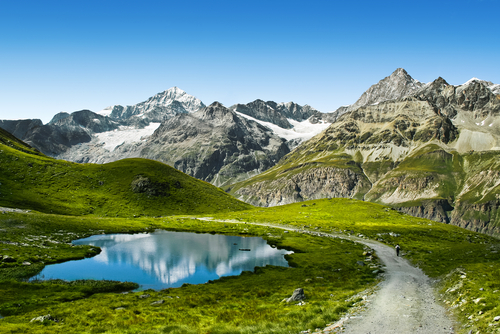 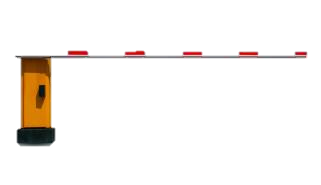 aantrekken
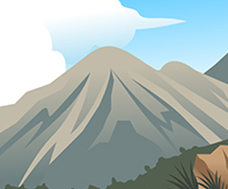 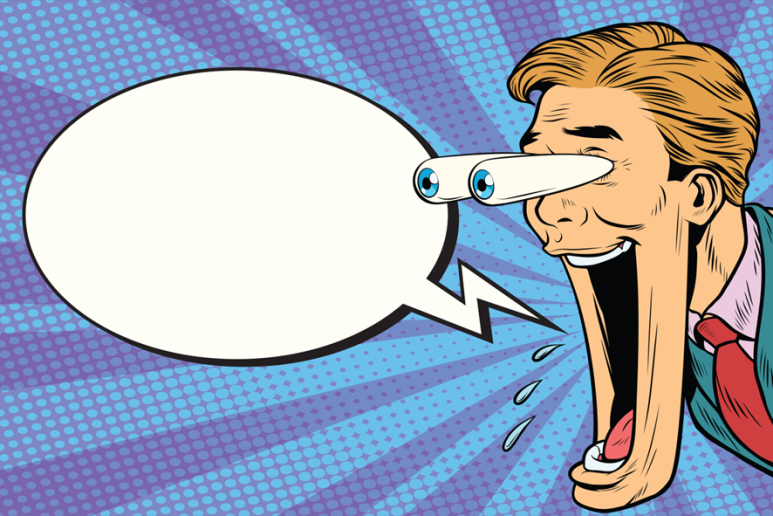 Wow!
Daar wil ik naar toe
ideaal
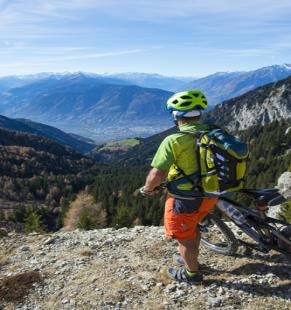 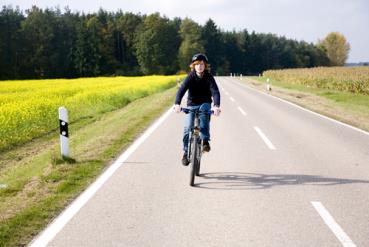 terechtkomen
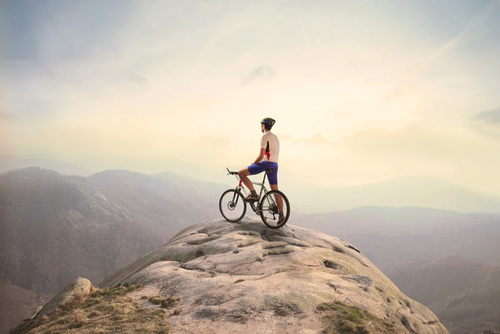 het uitzicht
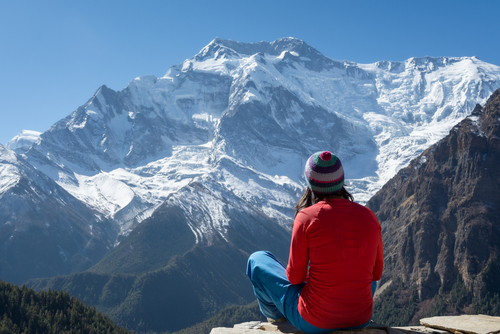 duizelig
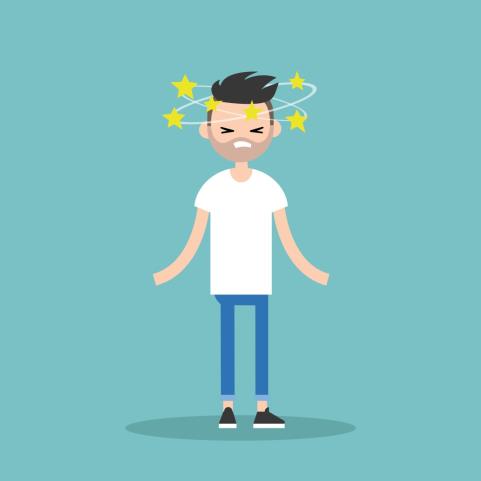 https://www.youtube.com/watch?v=0BfrOgPjZQ8
https://www.youtube.com/watch?v=0BfrOgPjZQ8
Op de woordmuur:
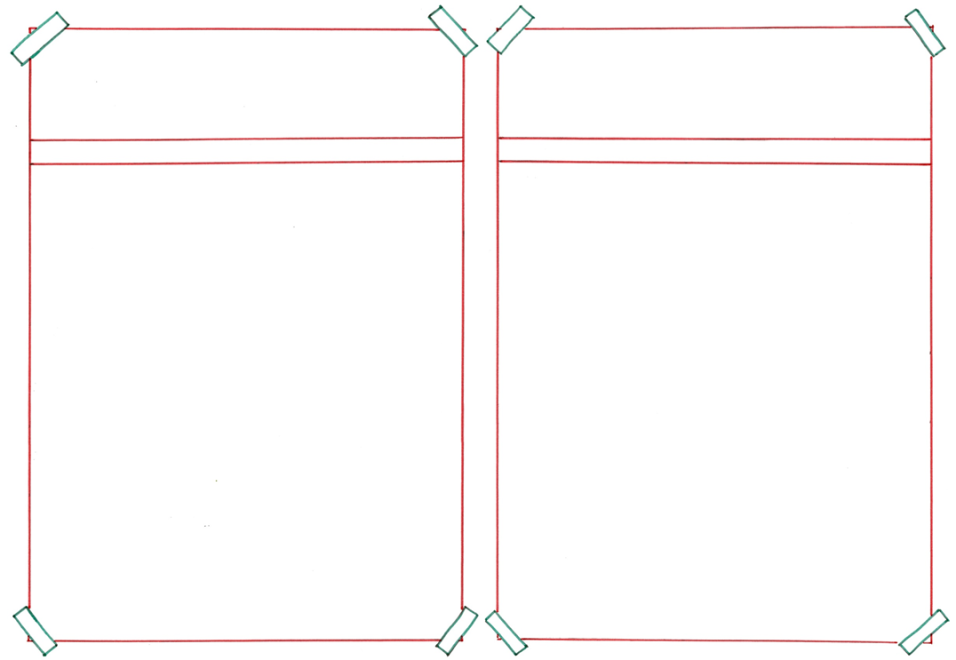 terechtkomen
vertrekken
= weggaan
 
 
 
 
 
  


De mountainbiker vertrekt van de bergtop.
=  op een plaats komen

 
 
 
 
 
   
Je komt op de mooiste plekken terecht.
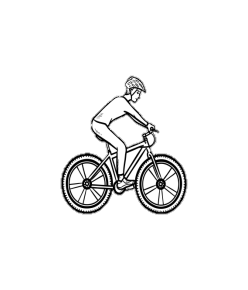 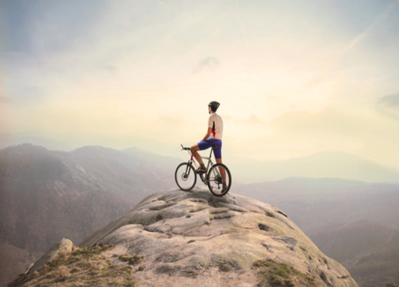 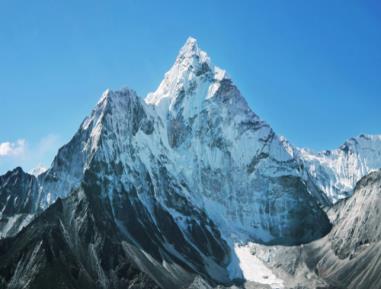 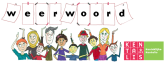 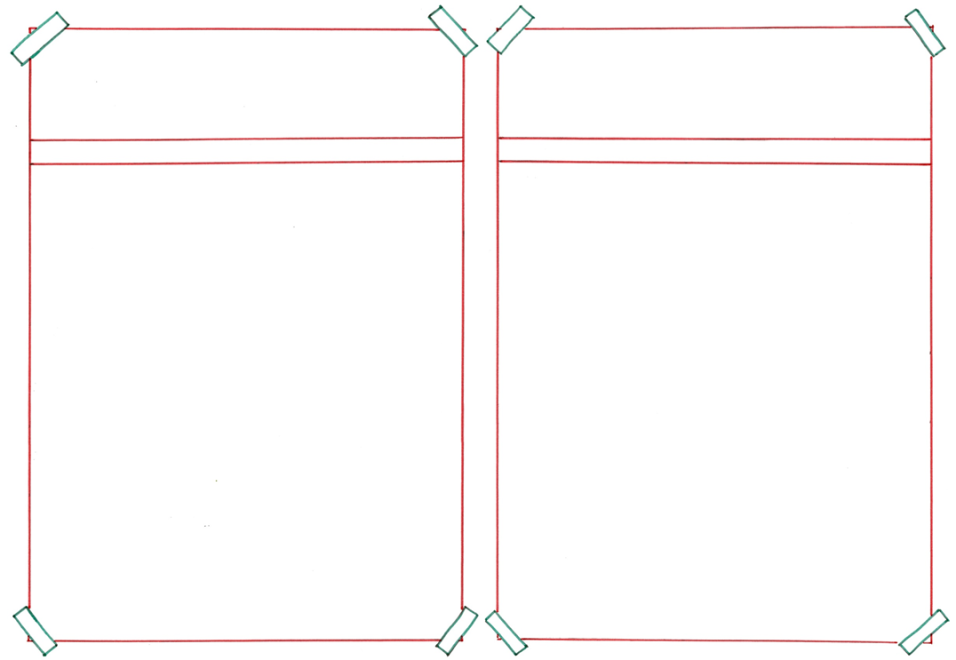 aantrekken
afstoten
= naar zich toe halen omdat het leuk, mooi of lekker is

 
 
 


De Alpen trekken nu ook veel mountainbikers aan.
= niet meer willen hebben of doen
 
 
 
 
 


Fietsen in de bergen stoot mij gewoon af.
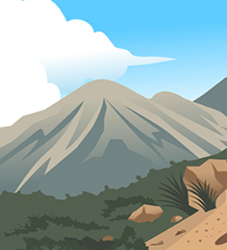 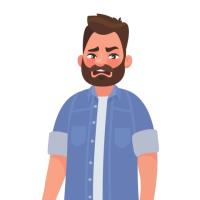 Bah!
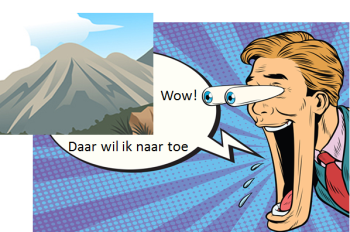 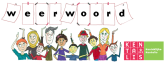 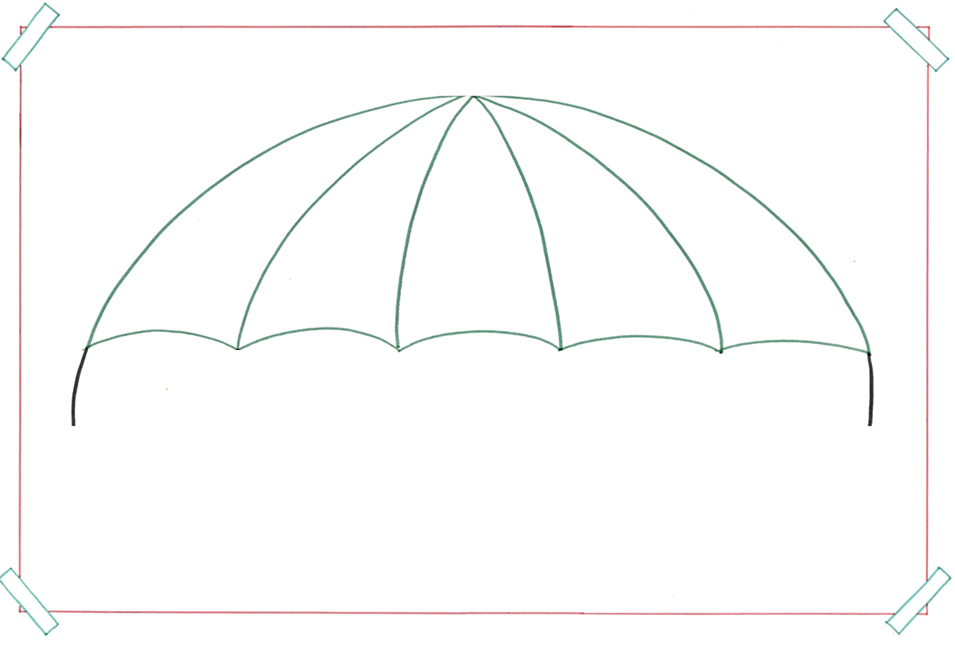 het landschap
= de aanblik die een stuk land biedt
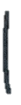 het gebergte
het bos-landschap
het rivieren- landschap
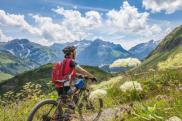 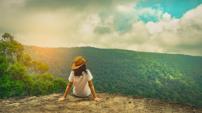 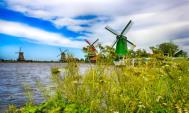 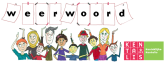 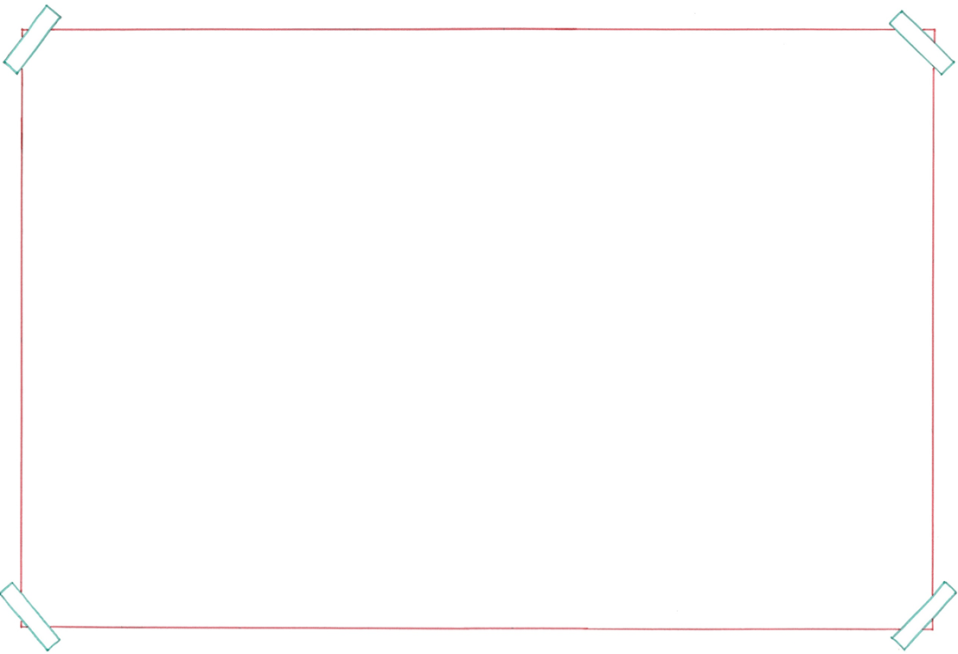 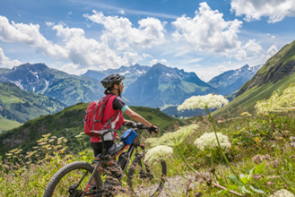 het uitzicht
= wat je om je heen kunt zien als je ergens staat
bergbeklimmen
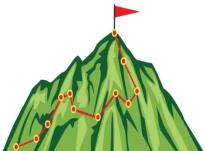 = naar de top van een berg klimmen
de route
bergafwaarts
= weg die je moet volgen om ergens te komen
= langs de berg naar beneden
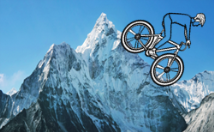 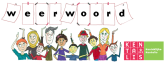 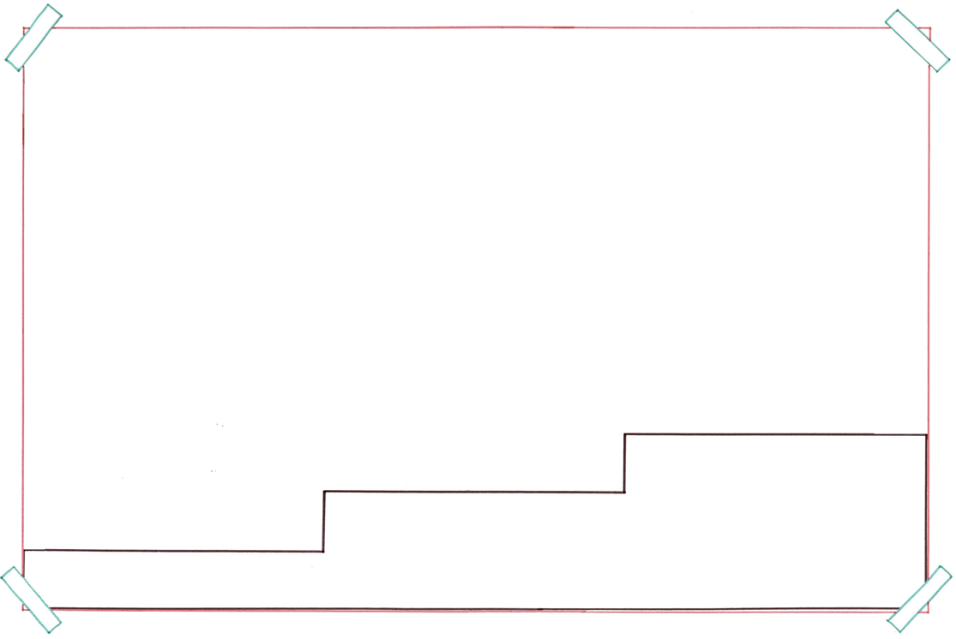 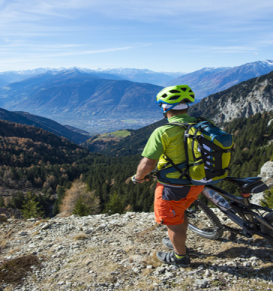 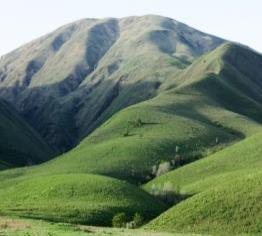 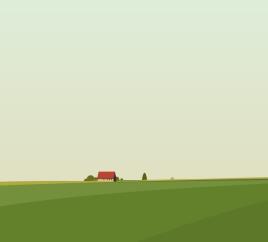 ideaal
goed
= het allerbest of allerfijnst
redelijk
De Alpen zijn ideaal
om te mountainbiken.
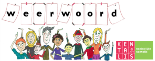 duizelig= alsof alles om je heen draait en je denkt dat je gaat vallen





Stel je voor dat je duizelig wordt boven op de berg.
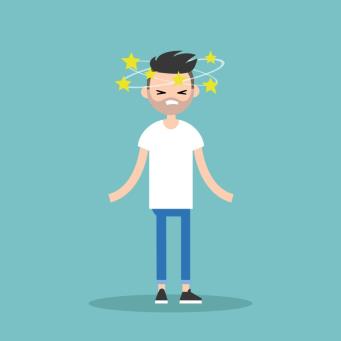 de grens= een plek waar een land ophoudt en waar een ander land begint





De Alpen liggen op de grens van Duitsland, Oostenrijk en Italië.
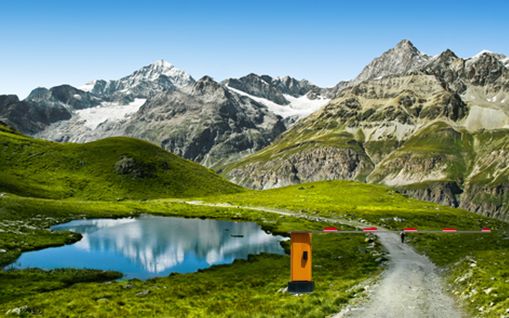